Szczęście człowieka na ziemi zaczyna się dlań wtedy, gdy zapominając o sobie, zacznie żyć dla bliźnich.                                                          M. Gogol
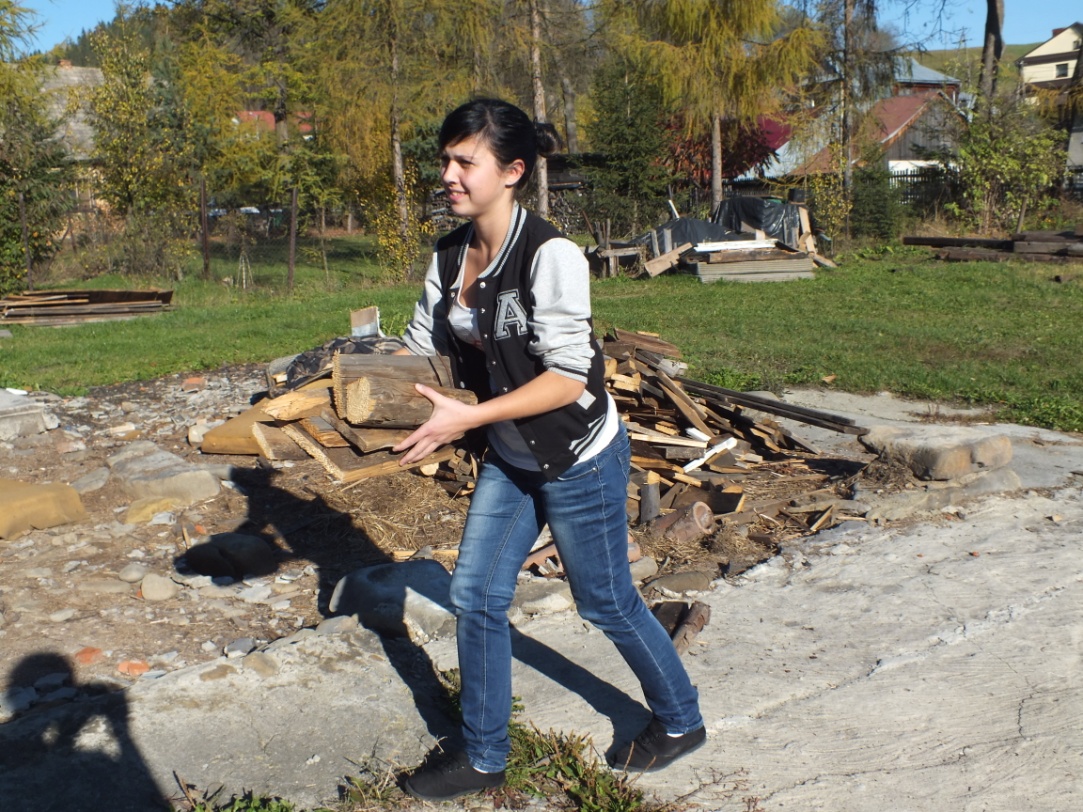 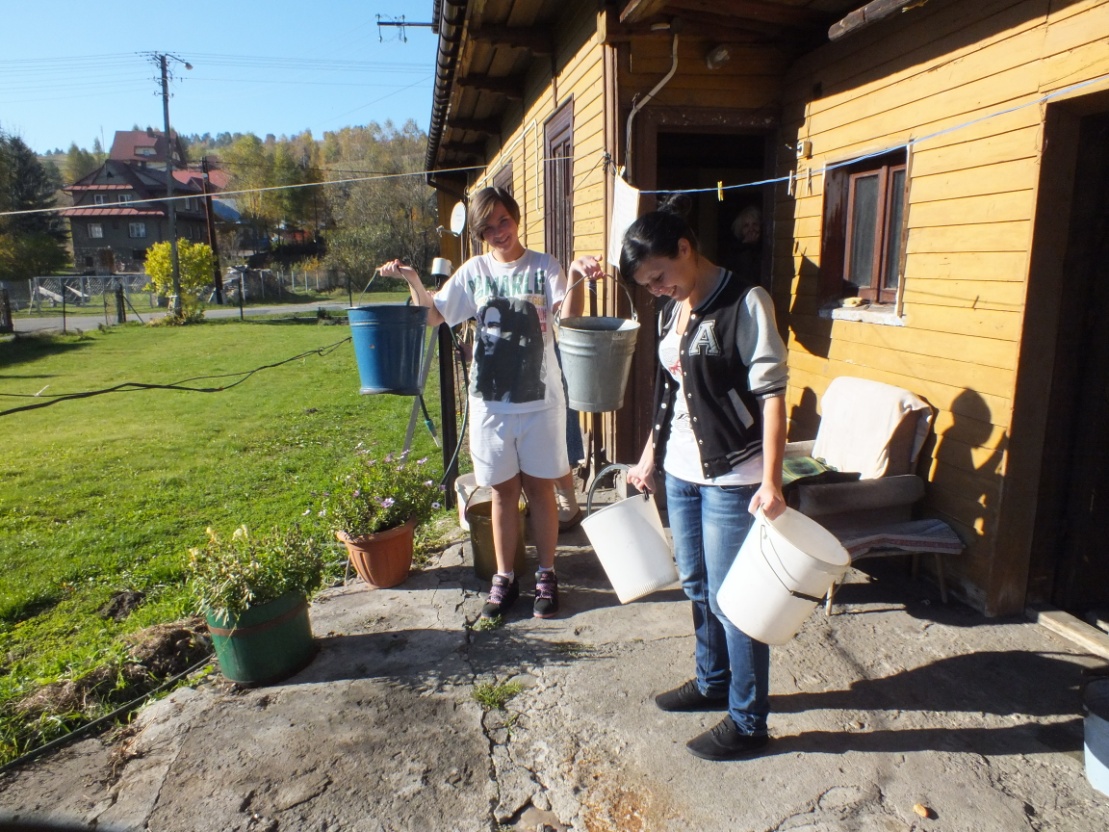 Kwesta na rzecz renowacji cmentarza w dzień Wszystkich Świętych
Serce ma swoją pamięć.
                                               A. Camus
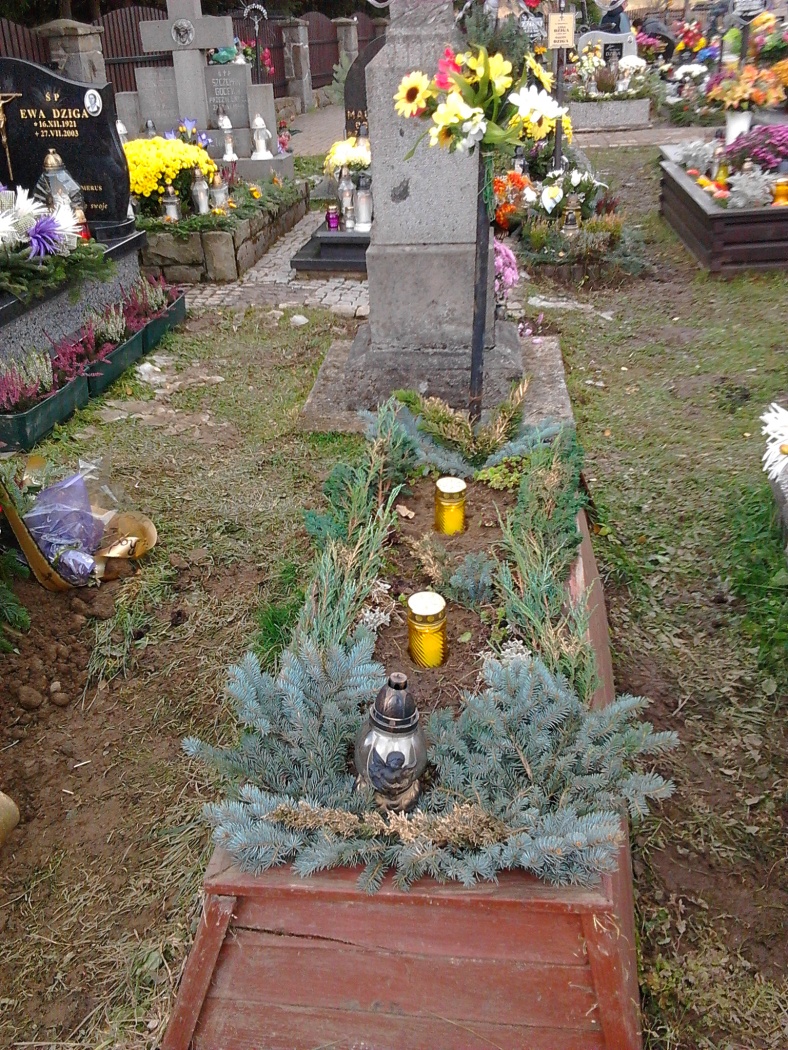 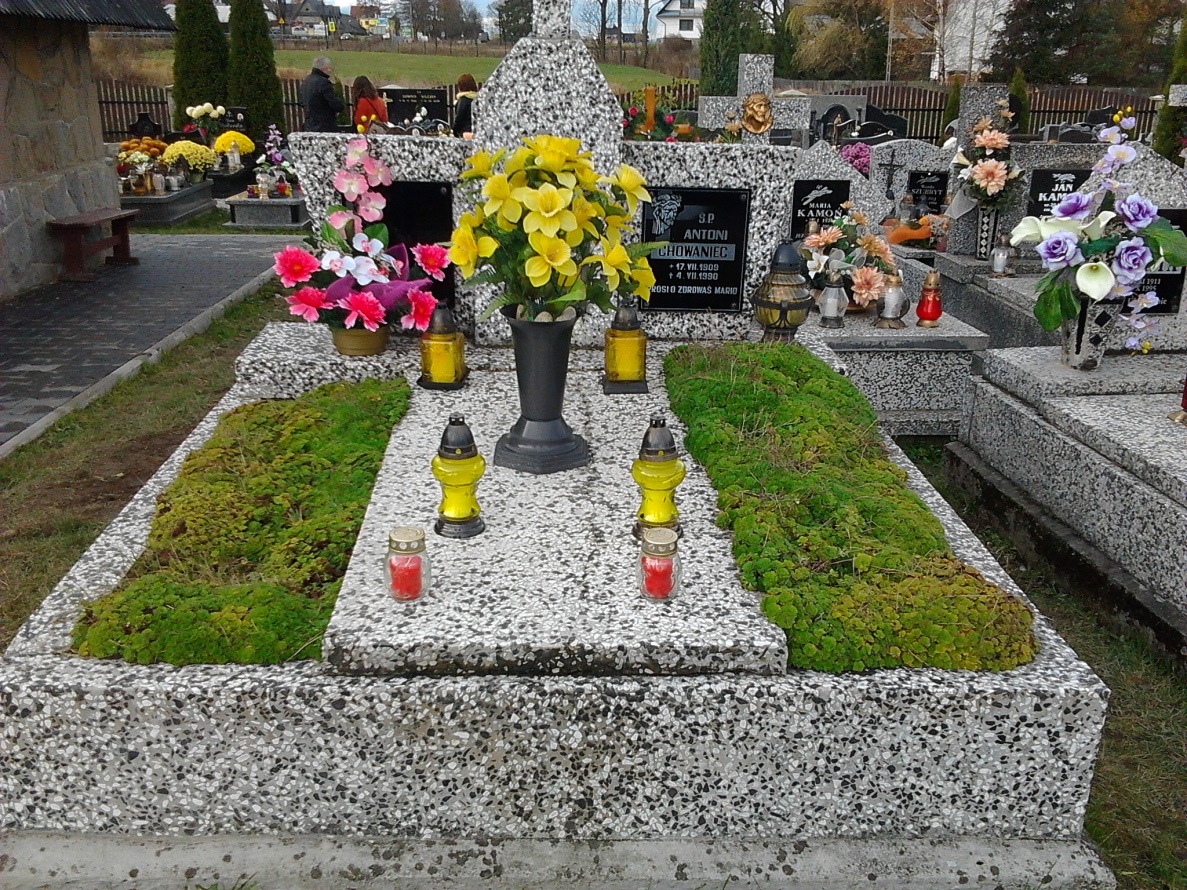 Zbiórka żywności dla Polskiego Komitetu Pomocy Społecznej w Nowym Targu
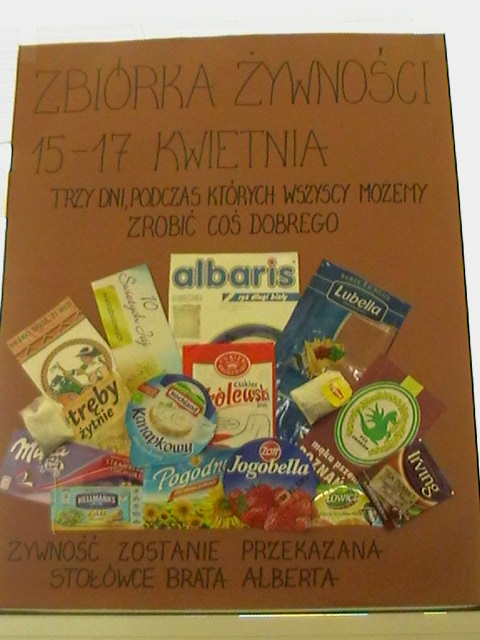 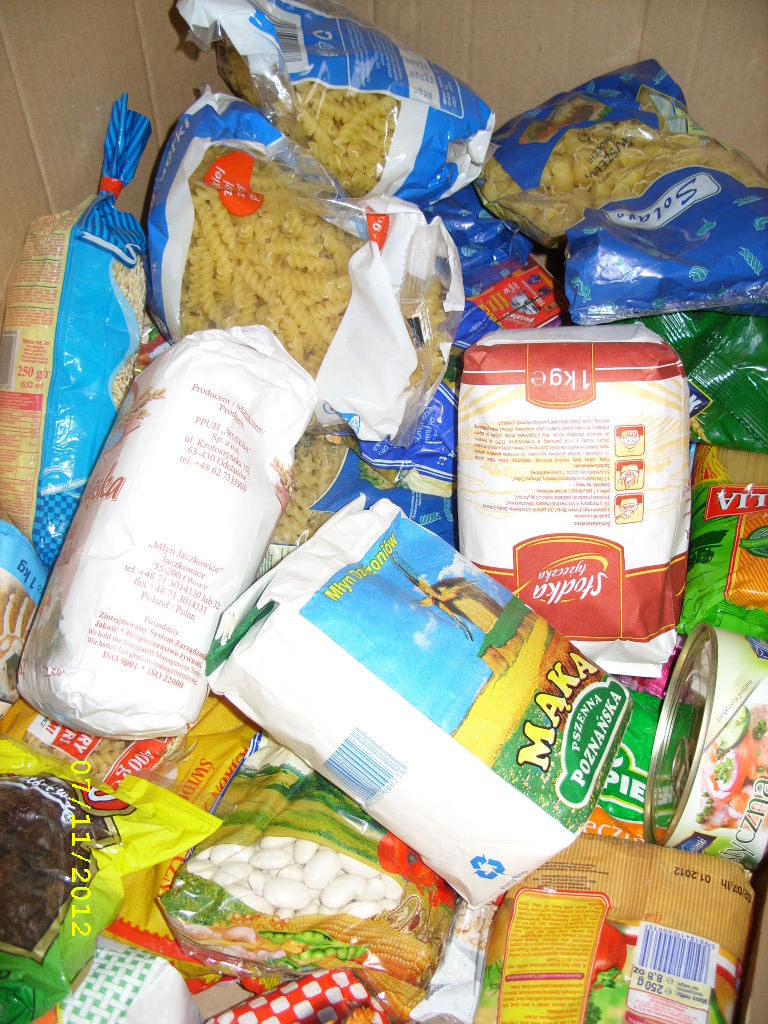 Akcja zbierania nakrętek
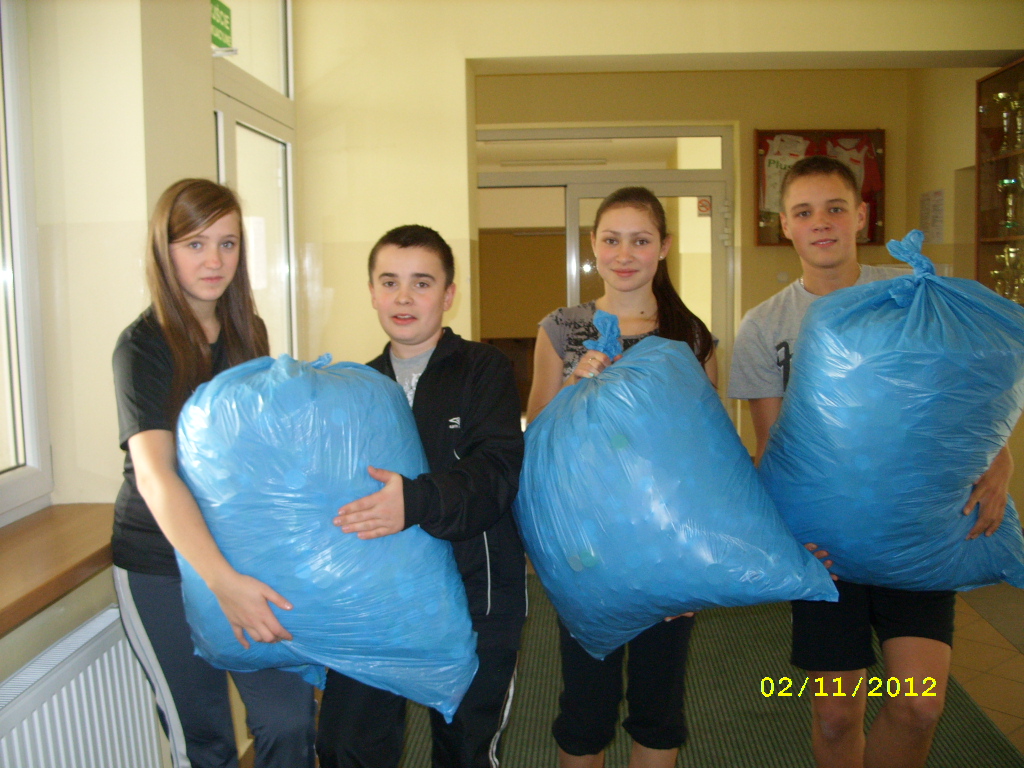 Sprzedaż kalendarzy nadesłanych przez Misjonarzy Świętej Rodziny
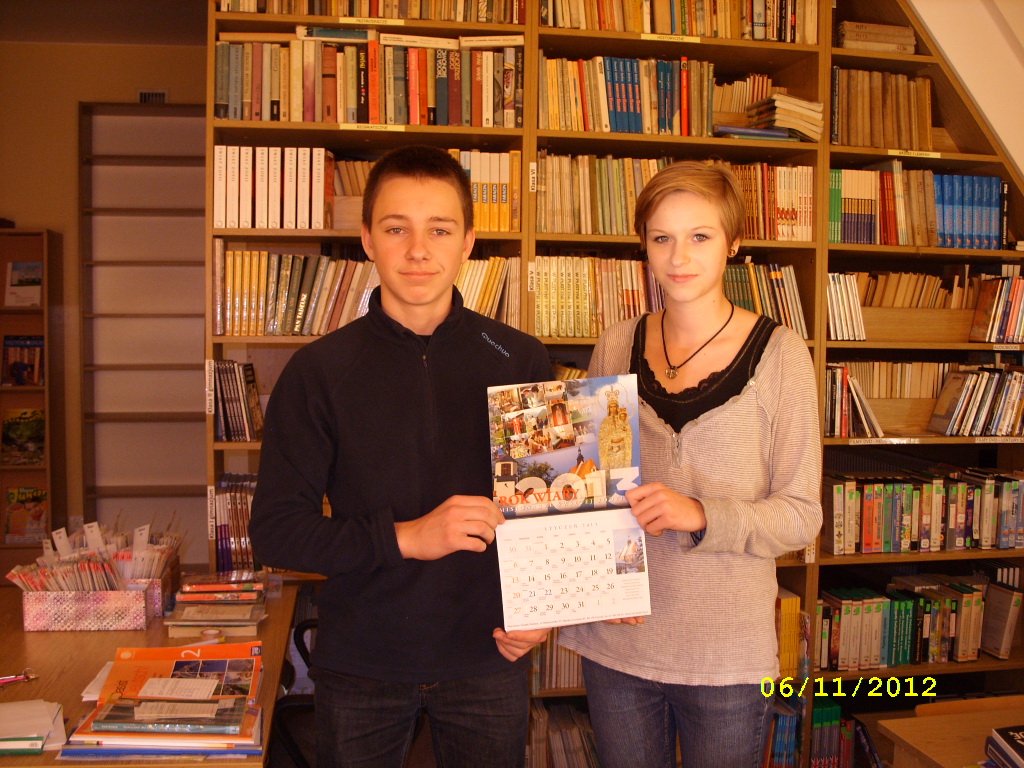 Kto wierzy
 w dobroć człowieka, 
ten stwarza dobroć 
w człowieku.
J.-P. Sartre
Nie wolno zostawiać świata takim, jakim jest.                                               J. Korczak
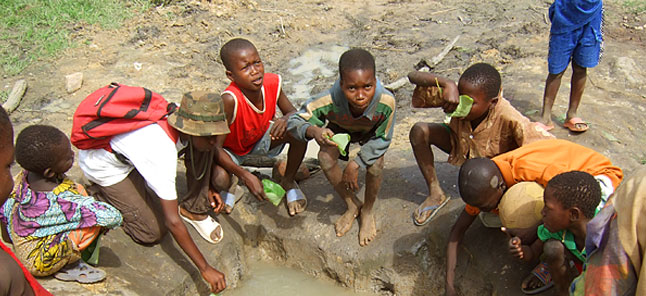 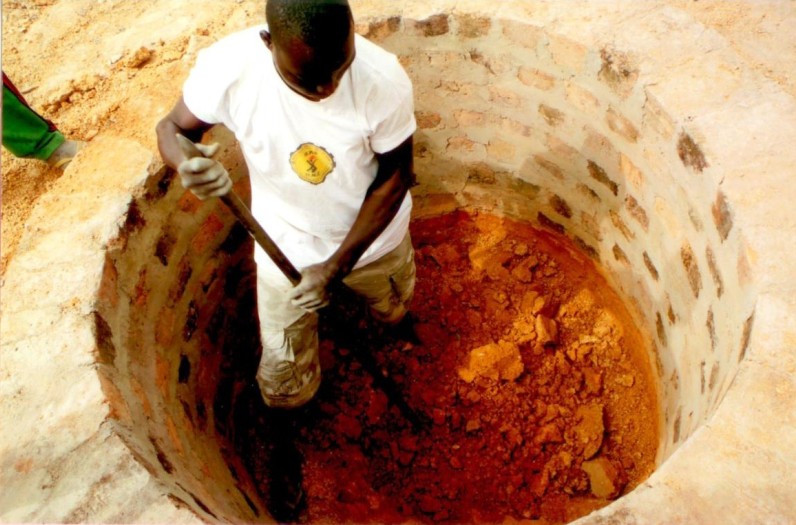 Bogatym nie jest ten kto posiada, lecz ten kto daje.                              		Jan Paweł II
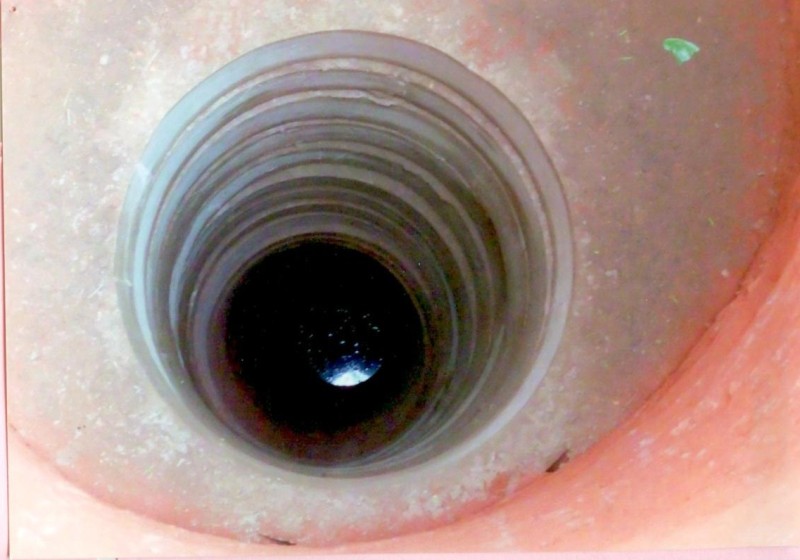 Być człowiekiem, to czuć, kładąc swoją cegłę, że bierze się udział w budowaniu świata.
A. de Saint-Exupéry
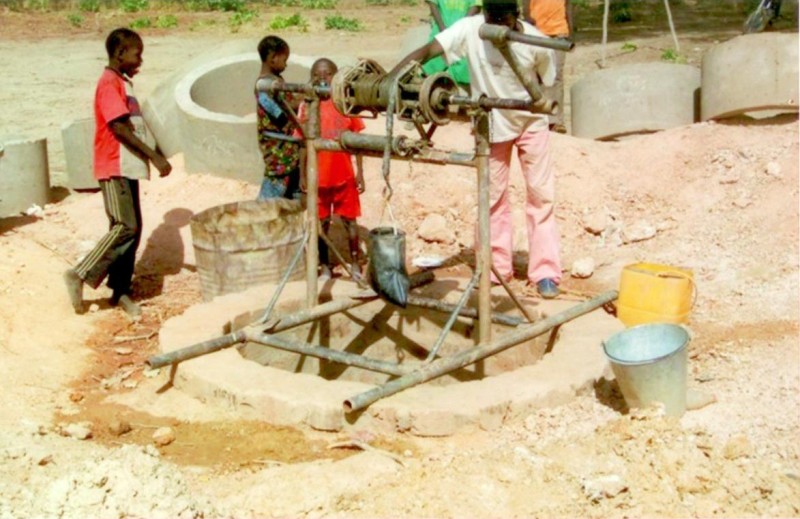 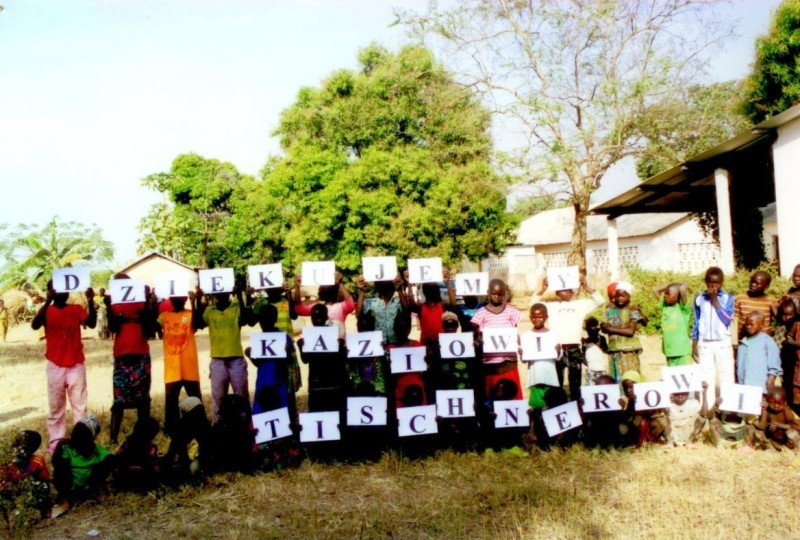 Aby stać się lepszym,nie musisz czekać na lepszy świat.                                                 P. Bosmans
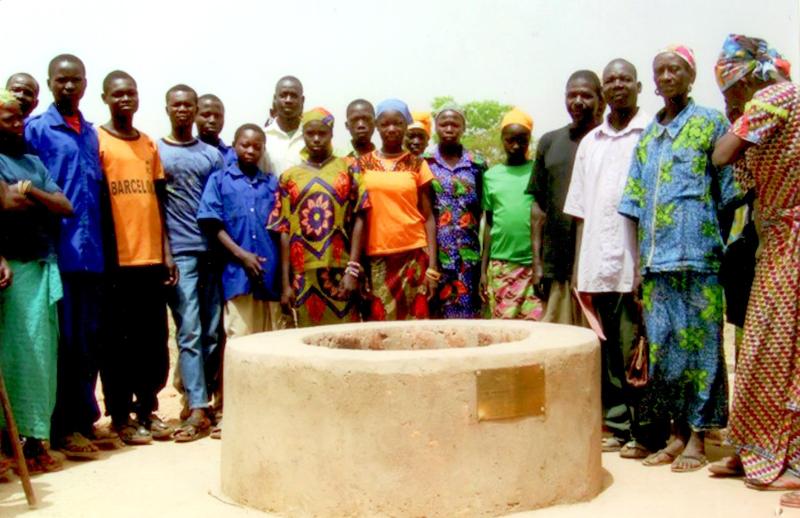 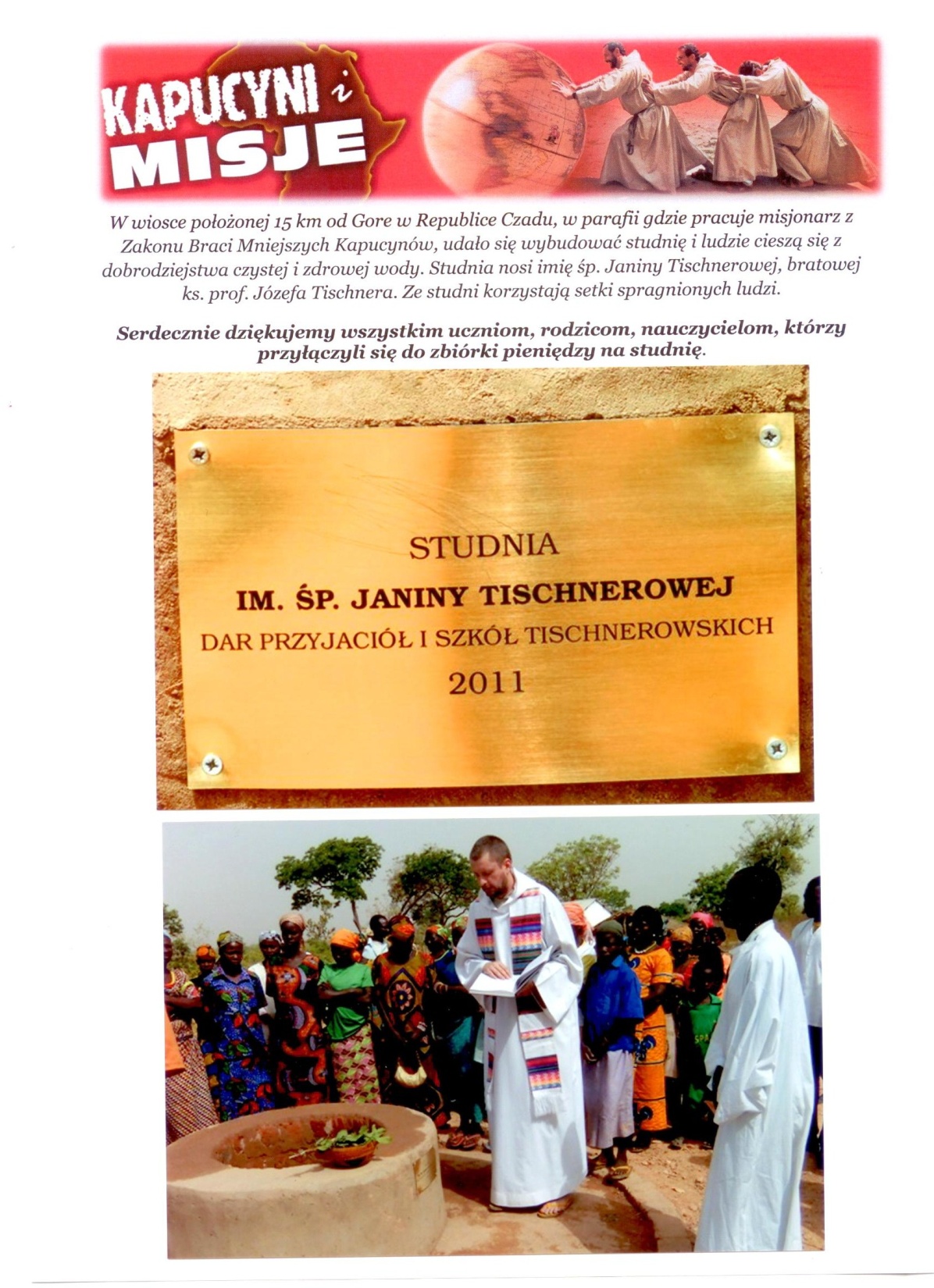 List z podziękowaniem przysłany do naszej szkoły przez Zakon Braci Mniejszych Kapucynów
Jestem nie po to, aby mnie kochali 
i podziwiali, ale po to, abym ja działał 
i kochał. Nie obowiązkiem otoczenia pomagać mnie, ale ja mam obowiązek troszczenia się o świat, o człowieka. 
J. Korczak